The Charlatan: Financial Update
AGM 2020-2021
HELLO!
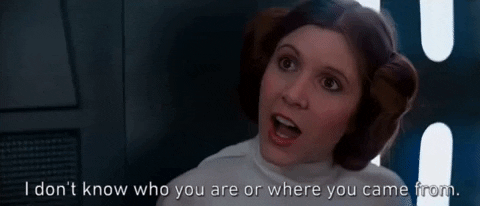 The name’s Qureshi, Maaz Qureshi.
Treasurer @ The Charlatan since June 2019
4th YR Business Finance Student
Fellow Netflix Binger
‹#›
1
Looking To The Past
A Quick 2019-2020 Financial Review
‹#›
NUMBERS!
2019 vs 2020
Yellow => Levy Deposited
Worth pointing out:
May 2020 - July 2020 is only < 0 because we did not deposit the levy until Aug 2020.
4018% only exists since there was a negative balance in Oct 2019.
Nov 2020 - Dec 2020 is only < 0 since we received the levy late due to COVID-19.
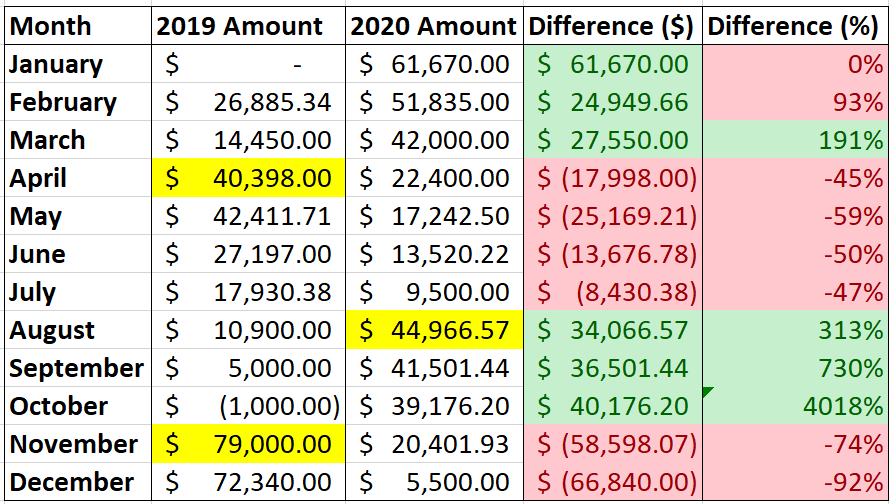 ‹#›
[Speaker Notes: Overall, gains in 2020 improved as compared to 2019’s.]
MORE
NUMBERS!
Yellow => Levy Deposited
FY => Fiscal Year
Starts on This Year’s April (2019)
Ends on Next Year’s March (2020)

Pre-COVID:
Get Winter Levy in April
Get Fall Levy in November

During COVID:
Levies came 1-3 months later
FY 2020
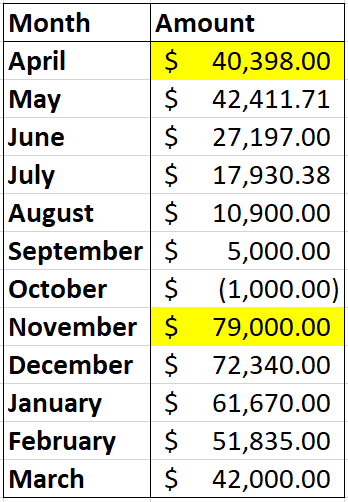 ‹#›
[Speaker Notes: Overall, gains in 2020 improved as compared to 2019’s.]
2
Back To The Present
2020-2021 Financial Review
EVEN MORE
NUMBERS!
2020 vs 2021
Yellow => Levy Deposited
Orange => Levy Expected
Worth pointing out:
$ difference is higher since we had a higher fall levy than expected - $124,039.31
% difference on the rise since lower expenses and printing costs.
Winter Levy to be expected by May/June.
Fall Levy to be expected by August/September.
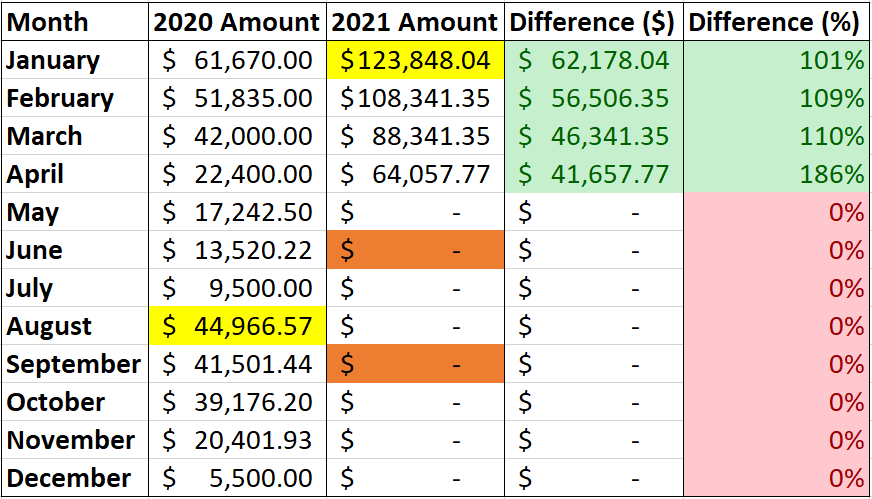 Assuming CU has had time to adapt to new COVID changes.
‹#›
[Speaker Notes: Overall, gains in 2020 improved as compared to 2019’s.]
EVEN MORE
NUMBERS!
AGAIN
FY 2020 vs FY 2021
Yellow => Levy Deposited

FY => Fiscal Year
Starts on This Year’s April (2020)
Ends on Next Year’s March (2021)

Levies were not deposited at the same time, hence the difference.
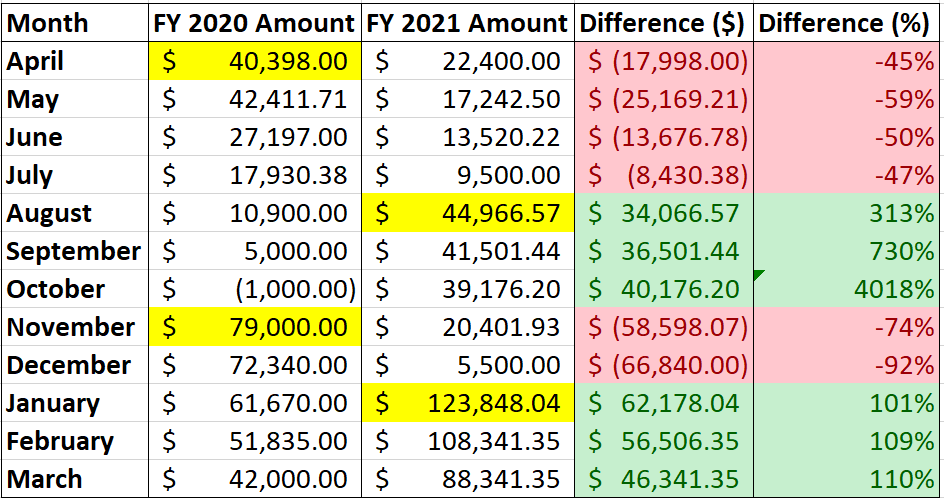 ‹#›
[Speaker Notes: Overall, gains in 2020 improved as compared to 2019’s.]
3
The Main Event
The Charlatan 2021/2022 (AKA FY 2022) Budget
CREATING THE FY 2022 BUDGET
Studied the FY 2021 Budget
Looked at the Expenses & Revenue Changes in FY 2021
Compared the Two & Created 2 FY 2022 Budgets
Fully Online Budget
In-Person Budget
‹#›
Revenue
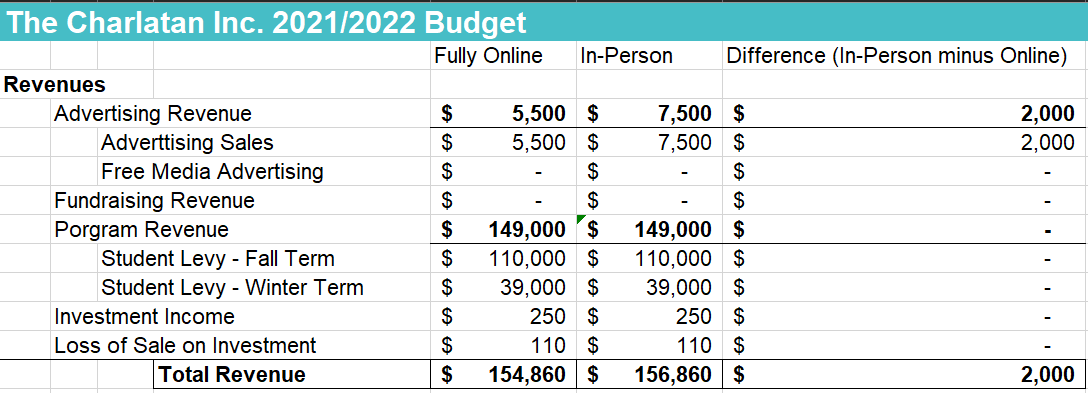 The Levies are both estimates.
‹#›
Expenses - Business & Contract
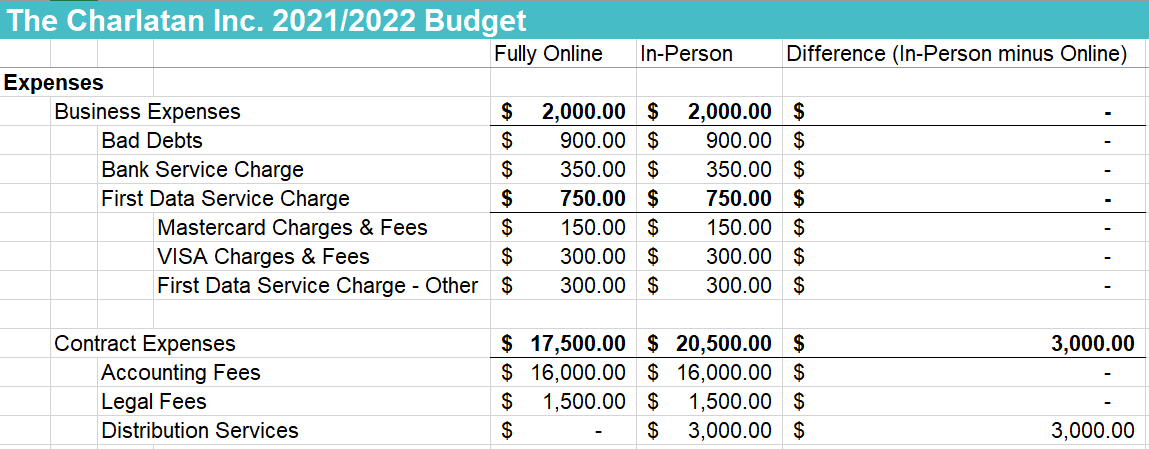 ‹#›
Expenses - Facilities & Equipment and Operations
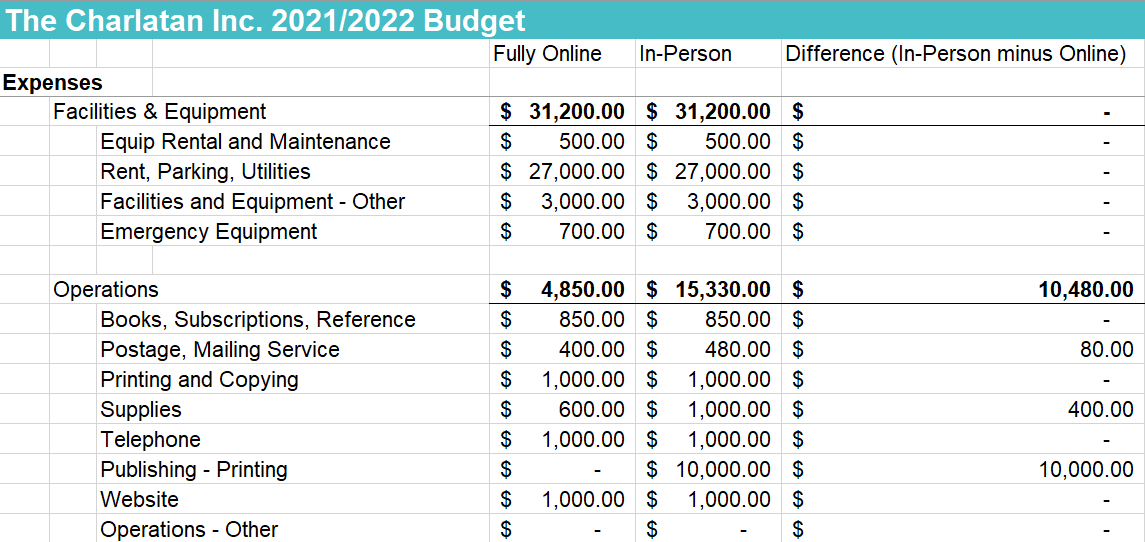 ‹#›
Expenses - Other & Payroll
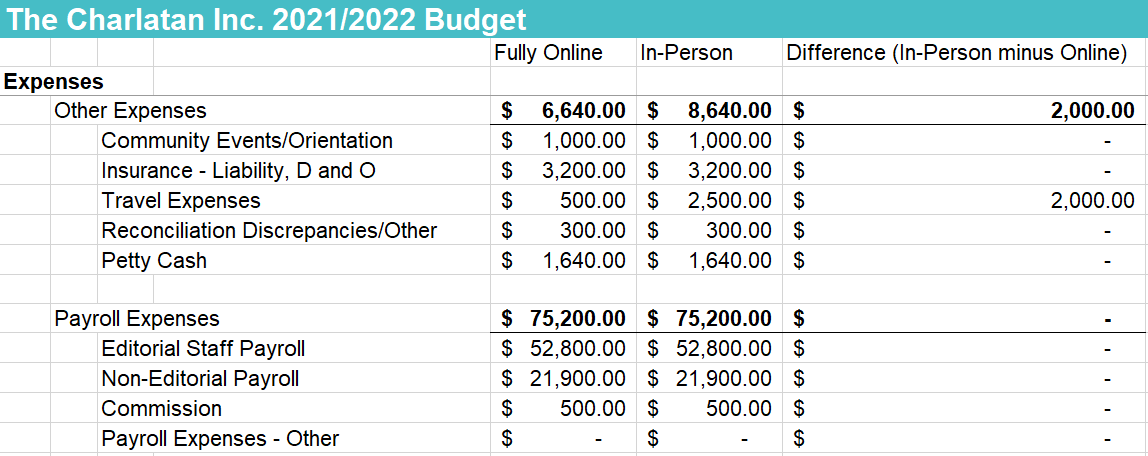 ‹#›
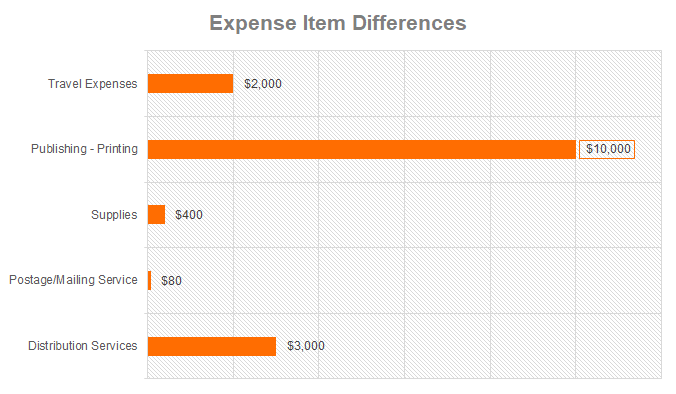 ‹#›
Overall Summary
Positive Cash Flow either way. Online proves to be least expensive approach.
Switching from Online to In-Person will cost ≈ $13,480
‹#›
THANKS!
Hope this helped!
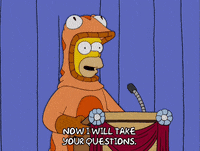 Feel free to ask any questions :)
‹#›